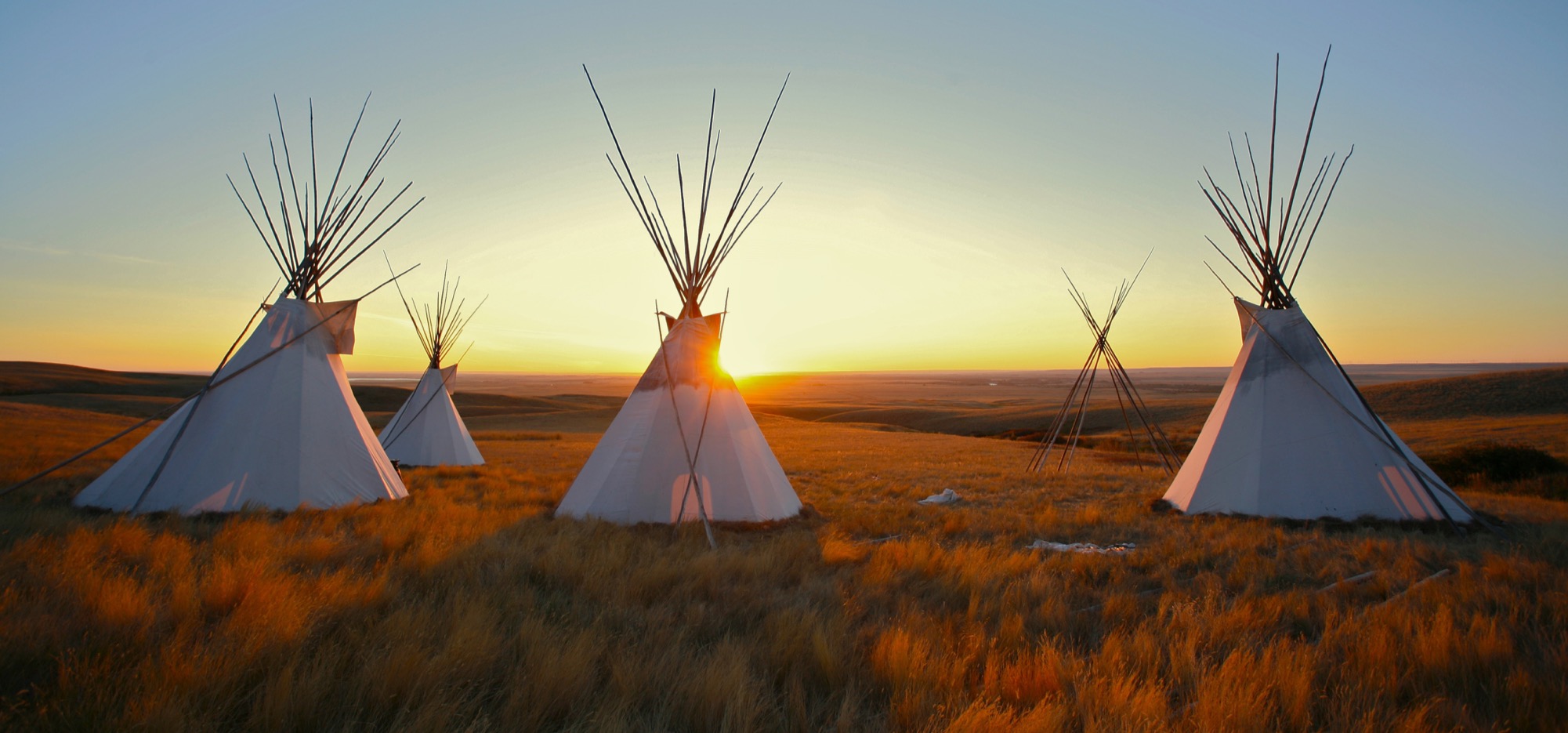 First Nations Financial Management Board
Agenda
History of First Nations Financial Management Board (FMB) 
First Nations Fiscal Management Act (“FMA”)
Overview of FMB
What, Who, How
Challenges for Self-Governing Nations obtaining FMB services and accessing the FMA
How Nations Benefit from Working with FMB
2
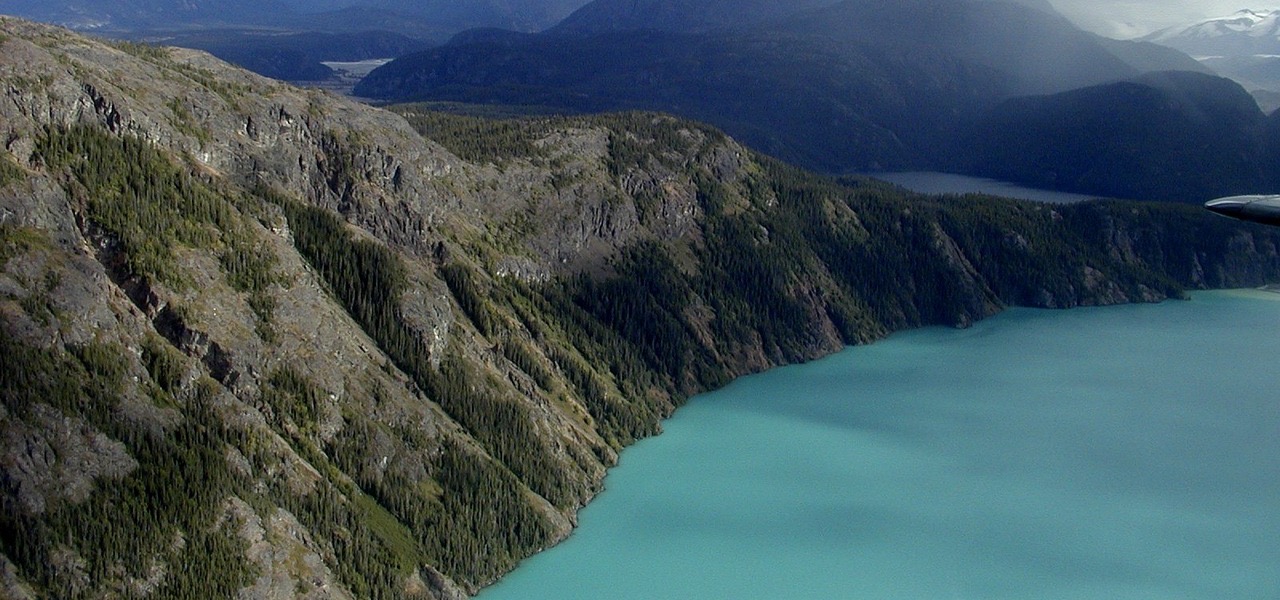 History of the FMB
Where did it come from and why?
3
What is the First Nations Fiscal Management Act (“FMA”)?
Optional Federal legislation 
Outside the Indian Act 
274 First Nations participating to date
4
What is the First Nations Fiscal Management Act (“FMA”)?
The Framework… working outside the Indian Act
First Nations Fiscal Management Act
First Nations Tax Commission
First Nations Financial Management Board
First Nations Finance Authority
5
[Speaker Notes: First Nations Financial Management Board- establishes financial management standards that lead to the principles of sound and transparent practices;
First Nations Tax Commission – ensures the integrity of the First Nations tax system;
First Nations Finance Authority – enables First Nations to borrow against any secure source of revenue at lower rates than traditional financing;]
Why Was the FMA Created?
First Nations-led initiative
To support First Nations social and economic development
To provide First Nations with access to borrow through the First Nations Finance Authority
Enables First Nations to leverage their revenues like other levels of government
6
What is the FMB?
National First Nation Institution created to support First Nations to build strong finance and governance practices
Services provided at no cost
A non-profit organization
Services are optional
Independent of the Crown
Board of Directors appointed by GIC and AFOA
7
What is the FMB’s Role?
Support First Nations to build strong finance and governance practices.
Set standards for: 
Financial Administration Laws (FALs)
Financial Performance (FP) Certification
Financial Management System (FMS) Certification
Financial reporting for the local revenues account
Provide “Certification” of financial management and performance for First Nations.
Support First Nations when working with other governments in areas of governance and finance practices, including accountability and shared fiscal responsibility.
Support First Nations to strengthen their own communities through better relationships with financial institutions, business partners, and other governments.
                                               ….for the complete mandate see section 49 of the FMA
8
What FMB Does
The FMB provides support, tools and guidance that support First Nations to:
Build strong finance and governance practices
Develop necessary capacity to meet expanding financial management requirements
Provide an option to borrow money from the First Nations Finance Authority (FNFA)
9
What FMB Does
STANDARDS to make “best practice” decisions for your community
Financial Administration
Financial Performance
Financial Management Systems
Supports your community in long-term planning
Allows First Nation to have the option to take out a FNFA loan
10
Many First Nations are already on the journey with the FMB…
As at May 15, 2019
274
181
147
24
First Nations 
Scheduled to the
Fiscal Management Act
First Nations
with a
FAL
First Nations 
with an
FP Certificate
First Nations
with an
FMS Certificate
11
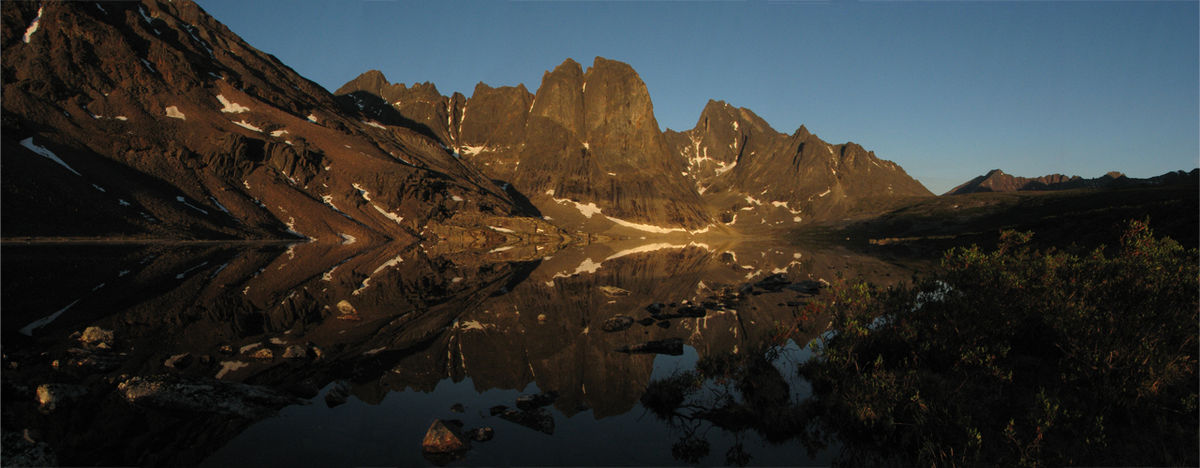 Can Self-Governing Nations Access FMB Services and FMA?
12
Indian Act Vs Self-Governing Nations
The FMA is Federal legislation that only applies to Indian Act Nations
A Regulation under the FMA can be developed (s.141) to allow Self-Governing Nations to access the FMA and the FMB 
Ongoing development is needed in this area  to overcome this challenge
Are the Yukon Nations interested in accessing the FMA?
13
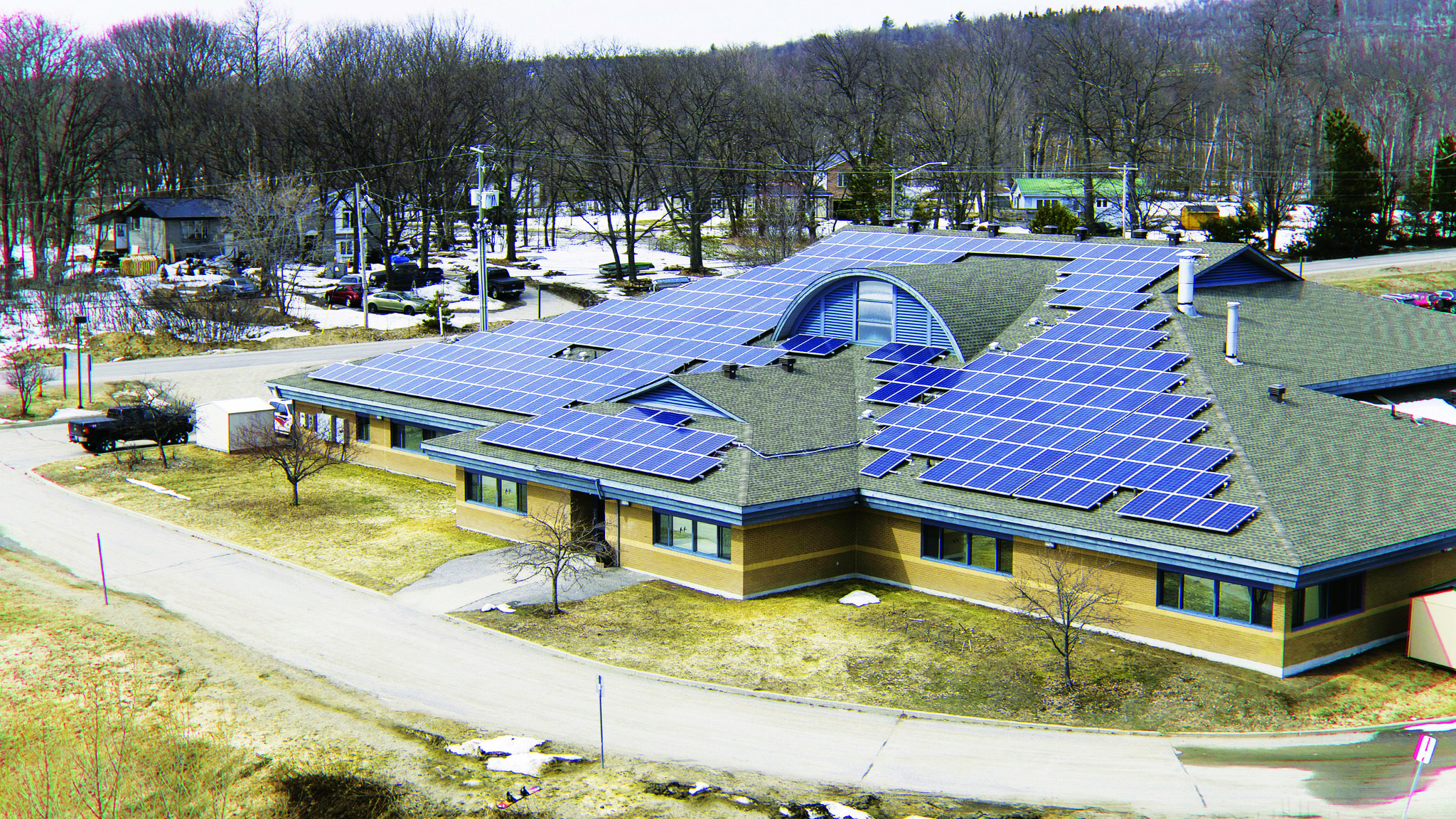 How Nations Benefit from Working with FMA
Benefits to Nations of Working with FMB
14
How Nations Benefit from Working with FMA
A way to borrow money and an opportunity to create economic development
A framework to establish sound financial systems
A pathway to a long-term financial community plan
Many First Nations have positively improved their community, socially and economically by using the tools and support provided by the FMB.
15
How Nations Benefit from Working with FMB
Effective and sound financial management that may deliver long term success for the Nation
Increased transparency and accountability to members and future partners
Tools and guidance to improve the management of the Nations’ finances
A framework (when followed) provides financial long-term stability
Continuity through strong administrative governance and finance practices
Improved risk management
16
Benefits for Council
Council may take advantage of the following:
Obtain financing for important projects 
Save money on interest 
Make it easier to run the Nation  
Improve decision making 
Increased accountability and transparency
Manage Risk more effectively 
Achieve your Nation goals
17
Benefits for the Community
Good financial governance and practices build member trust and pride in their Nation. They can also improve long term quality of life for everyone:
Access Affordable Long term Capital 
Clear and transparent decision making  
Have pride in your First Nation  
Address the things that matter most
18
Benefits for Staff
Staff report the following benefits:
Easier to know how to do their job
Do more for your Nation  
Make better decisions 
Always have a clear picture
19
Real Outcomes
The FMB may facilitate access to the FNFA, which lends money to Nations on favorable rates and terms. 
Access to financing allows Nations to implement their community development plans. 
Nations have also refinanced existing projects that provided interest savings and increased cash flow. 
Examples of projects implemented across Canada as a result of going through FMB-FNFA process
20
Real Outcomes – Case Study Fisher River Cree (Manitoba)
The Challenge: 
Overcrowded school in need of repairs no central space to bring people together.  
The Action: 
Enacted their FAL, and obtained their FP certificate. 
Accessed financing via FNFA and then achieved FMS certification. 
The Outcome: 
Nation obtained FNFA funding and built a new school grades 7-12 and a community centre is in the works.    
Video Link
21
Real Outcomes – Case Study Nipissing First Nation (Ontario)
The Challenge: 
Negotiating a significant land claim settlement - needed to establish a trust to govern the settlement.  
The Action: 
Enacted their FAL, and obtained their FP certificate. 
Accessed financing via FNFA and then achieved FMS certification. 
The outcome: 
They used the loan to develop their community solar panel project. 
Nipissing generates renewable energy and sells any excess to the province of Ontario. They now receive a cheque from Ontario Hydro instead of a bill because of this project. Also refinanced an existing loan used to build their daycare, saving significantly on financing costs. 
Video Link
22
Do the Yukon Self-Governing Nations want to access the FMA?
Let’s talk…

Shayla Point, BA, LLBDirector, Market Development, Laws & Stakeholder Relationsshayla_point@fnfmb.com

fnfmb.comToll free: 1.877.925.6665
23